SDN - Software Defined Networks, Программно-конфигурируемые Сети - ПКС
SDN - Software Defined Networks, Программно-конфигурируемые Сети - ПКС
SDN (Software-Defined Networking) - Программно-конфигурируемая сеть – это подход к построению и управлению сетевой инфраструктурой, при котором уровень управления (Control Plane) отделяется от уровня передачи данных (Data Plane) и реализуется программно. Это позволяет централизованно управлять сетью с помощью программного контроллера. SDN обеспечивает гибкую, адаптивную и экономичную архитектуру, способную эффективно адаптироваться под передачу больших потоков трафика.



Основные компоненты:
Уровень управления (Control Plane): Содержит логику управления сетью, обычно реализуемую в централизованном контроллере.
Уровень передачи данных (Data Plane): Отвечает за фактическую передачу данных между сетевыми устройствами.
SDN - Software Defined Networks, Программно-конфигурируемые Сети - ПКС
SDN (Software-Defined Networking) - Программно-конфигурируемая сеть – это подход к построению и управлению сетевой инфраструктурой, при котором уровень управления (Control Plane) отделяется от уровня передачи данных (Data Plane) и реализуется программно. Это позволяет централизованно управлять сетью с помощью программного контроллера. SDN обеспечивает гибкую, адаптивную и экономичную архитектуру, способную эффективно адаптироваться под передачу больших потоков трафика.
Что они делают?

Control Plane
Контрольная плоскость (Control Plane) отвечает за создание локального набора данных, который используется для формирования записей в таблицах пересылки. Эти записи затем используются плоскостью передачи данных (Data Plane) для маршрутизации трафика между входными и выходными портами устройства. Основные компоненты контрольной плоскости включают базу маршрутизации (Routing Information Base, RIB), которая обеспечивает согласованность и отсутствие циклов, и базу информации о пересылке (Forwarding Information Base, FIB), которая программируется на основе стабильной RIB
SDN - Software Defined Networks, Программно-конфигурируемые Сети - ПКС
SDN (Software-Defined Networking) - Программно-конфигурируемая сеть – это подход к построению и управлению сетевой инфраструктурой, при котором уровень управления (Control Plane) отделяется от уровня передачи данных (Data Plane) и реализуется программно. Это позволяет централизованно управлять сетью с помощью программного контроллера. SDN обеспечивает гибкую, адаптивную и экономичную архитектуру, способную эффективно адаптироваться под передачу больших потоков трафика.
Что они делают?


Data Plane
Плоскость передачи данных обрабатывает входящие датаграммы через серию операций на уровне канала, включая базовые проверки корректности. Правильно сформированные датаграммы обрабатываются в плоскости передачи данных с помощью поиска в таблицах FIB, которые были заранее запрограммированы контрольной плоскостью. Этот процесс часто называют "быстрым путем" обработки пакетов, поскольку он требует минимального вмешательства, за исключением случаев, когда пакеты не могут быть сопоставлены с правилами, что приводит к их перенаправлению в контрольную плоскость для дальнейшей обработки
SDN - Software Defined Networks, Программно-конфигурируемые Сети - ПКС
SDN (Software-Defined Networking) - Программно-конфигурируемая сеть – это подход к построению и управлению сетевой инфраструктурой, при котором уровень управления (Control Plane) отделяется от уровня передачи данных (Data Plane) и реализуется программно. Это позволяет централизованно управлять сетью с помощью программного контроллера. SDN обеспечивает гибкую, адаптивную и экономичную архитектуру, способную эффективно адаптироваться под передачу больших потоков трафика.
Control Plane:
Уровень приложений: Это уровень, на котором работают приложения, использующие возможности сети, предоставляемые контроллером. Эти приложения могут включать в себя системы управления, аналитики, а также приложения для обеспечения безопасности и оптимизации трафика
Северный интерфейс (Northbound Interface): Этот интерфейс связывает контроллер с приложениями и сервисами, которые используют сетевые ресурсы. Он позволяет приложениям взаимодействовать с контроллером для управления сетью и получения данных о состоянии сети. Примеры протоколов для северного интерфейса могут включать REST API и другие API для управления
Логически централизованный контроллер: Основной компонент, который управляет сетевыми устройствами и принимает решения о маршрутизации. Он обеспечивает взаимодействие между различными элементами сети и приложениями, предоставляя единую точку управления
Менеджмент устройств: Этот компонент отвечает за конфигурацию и управление сетевыми устройствами. Он может включать в себя функции, такие как настройка параметров, мониторинг состояния и управление политиками безопасности
Южный интерфейс (Southbound Interface): Это интерфейс, который связывает контроллер устройствами сети (например, коммутаторами и маршрутизаторами). Он используется для передачи команд и получения информации о состоянии сети. Примеры протоколов, использующих южный интерфейс, включают OpenFlow и NETCONF
SDN - Software Defined Networks, Программно-конфигурируемые Сети - ПКС
SDN (Software-Defined Networking) - Программно-конфигурируемая сеть – это подход к построению и управлению сетевой инфраструктурой, при котором уровень управления (Control Plane) отделяется от уровня передачи данных (Data Plane) и реализуется программно. Это позволяет централизованно управлять сетью с помощью программного контроллера. SDN обеспечивает гибкую, адаптивную и экономичную архитектуру, способную эффективно адаптироваться под передачу больших потоков трафика.
Виртуализация в SDN

Разделение ресурсов: Виртуализация позволяет разделить физические ресурсы сети на несколько виртуальных сетей, что обеспечивает более эффективное использование ресурсов и упрощает управление ими. Это позволяет операторам создавать изолированные виртуальные сети, которые могут работать независимо друг от друга на одной физической инфраструктур
Логически централизованный контроль: Виртуализация поддерживает концепцию логически централизованного контроллера, который управляет виртуальными сетями. Это позволяет контроллеру иметь полное представление о всех виртуальных сетях и их состоянии, что упрощает управление и оптимизацию трафика
Гибкость и масштабируемость: Виртуализация позволяет быстро развертывать новые сетевые службы и приложения, а также масштабировать существующие. Это особенно важно для динамичных сред, таких как облачные вычисления, где требования к ресурсам могут быстро изменяться
SDN - Software Defined Networks, Программно-конфигурируемые Сети - ПКС
SDN (Software-Defined Networking) - Программно-конфигурируемая сеть – это подход к построению и управлению сетевой инфраструктурой, при котором уровень управления (Control Plane) отделяется от уровня передачи данных (Data Plane) и реализуется программно. Это позволяет централизованно управлять сетью с помощью программного контроллера. SDN обеспечивает гибкую, адаптивную и экономичную архитектуру, способную эффективно адаптироваться под передачу больших потоков трафика.
Виртуализация в Control Plane


Упрощение управления: Виртуализация в плоскости управления позволяет централизованно управлять множеством виртуальных сетей, что упрощает администрирование и настройку сетевых политик
Поддержка различных протоколов: Виртуализированные среды могут поддерживать различные сетевые протоколы и технологии, что позволяет интегрировать старые и новые системы в единую сеть
Оптимизация ресурсов: Виртуализация позволяет более эффективно использовать вычислительные и сетевые ресурсы, что снижает затраты и увеличивает производительность сети
SDN - Software Defined Networks, Программно-конфигурируемые Сети - ПКС
SDN (Software-Defined Networking) - Программно-конфигурируемая сеть – это подход к построению и управлению сетевой инфраструктурой, при котором уровень управления (Control Plane) отделяется от уровня передачи данных (Data Plane) и реализуется программно. Это позволяет централизованно управлять сетью с помощью программного контроллера. SDN обеспечивает гибкую, адаптивную и экономичную архитектуру, способную эффективно адаптироваться под передачу больших потоков трафика.
Виртуализация в Control Plane - Примеры 
Упрощение управления: Использование VLAN (виртуальных локальных сетей) позволяет администраторам централизованно управлять сетевыми политиками для различных групп пользователей или приложений. Например, в корпоративной сети можно создать отдельные VLAN для бухгалтерии, HR и ИТ, что упрощает управление доступом и безопасностью для каждой группы.
Поддержка различных протоколов: Виртуализированные среды, такие как MPLS (Multiprotocol Label Switching), позволяют интегрировать старые и новые системы. Например, при миграции от традиционных сетей к SDN, MPLS может использоваться для создания виртуальных частных сетей (VPN), которые обеспечивают безопасность и изоляцию трафика между различными клиентами или отделами
Оптимизация ресурсов: Виртуализация сетевых ресурсов позволяет динамически выделять пропускную способность и вычислительные мощности. Например, в облачных вычислениях можно использовать технологии, такие как VxLAN (Virtual Extensible LAN), для создания виртуальных сетей, которые автоматически адаптируются к изменяющимся требованиям нагрузки, что позволяет более эффективно использовать доступные ресурсы
Гибкость и масштабируемость: Виртуализация позволяет быстро развертывать новые сетевые службы. Например, в облачных платформах, таких как AWS или Azure, пользователи могут создавать и настраивать новые виртуальные сети для различных приложений всего за несколько минут, что позволяет быстро реагировать на изменения в бизнес-требованиях и масштабировать инфраструктуру по мере необходимости
SDN - Software Defined Networks, Программно-конфигурируемые Сети - ПКС
SDN (Software-Defined Networking) - Программно-конфигурируемая сеть – это подход к построению и управлению сетевой инфраструктурой, при котором уровень управления (Control Plane) отделяется от уровня передачи данных (Data Plane) и реализуется программно. Это позволяет централизованно управлять сетью с помощью программного контроллера. SDN обеспечивает гибкую, адаптивную и экономичную архитектуру, способную эффективно адаптироваться под передачу больших потоков трафика.
Разделение Control Plane и Data Plane - Преимущества


Упрощение управления: Централизованное управление позволяет легче обновлять и изменять сетевые политики без необходимости вмешательства в каждое устройство сети
Гибкость и масштабируемость: Возможность добавления новых функций и устройств в сеть без необходимости изменения всей архитектуры
Устойчивость и стабильность: Разделение позволяет уменьшить сложность кода в каждой из плоскостей, что может привести к более стабильной работе
Экономия ресурсов: Консолидация управления на менее дорогом оборудовании, что снижает затраты на инфраструктуру
SDN - Software Defined Networks, Программно-конфигурируемые Сети - ПКС
SDN (Software-Defined Networking) - Программно-конфигурируемая сеть – это подход к построению и управлению сетевой инфраструктурой, при котором уровень управления (Control Plane) отделяется от уровня передачи данных (Data Plane) и реализуется программно. Это позволяет централизованно управлять сетью с помощью программного контроллера. SDN обеспечивает гибкую, адаптивную и экономичную архитектуру, способную эффективно адаптироваться под передачу больших потоков трафика.
Разделение Control Plane и Data Plane - Положительные примеры
Современные мультислотовые маршрутизаторы и коммутаторы, такие как устройства от Cisco, используют архитектуру, в которой контрольная плоскость выполняется на выделенном процессоре (или нескольких для резервирования), а функции передачи данных обрабатываются на отдельных линиях (line cards) с собственными процессорами. Это разделение позволяет обновлять и управлять контрольной плоскостью независимо от плоскости данных, что упрощает администрирование и повышает стабильность работы устройства
В дата-центрах Google используется архитектура, в которой контрольная плоскость отделена от плоскости данных. Это позволяет Google централизованно управлять огромным количеством серверов и сетевых устройств, что упрощает внедрение новых функций и обновлений. Например, система управления может быстро адаптироваться к изменениям в трафике, перенаправляя его без необходимости вмешательства в каждое отдельное устройство
Amazon Web Services (AWS) AWS использует концепцию разделения CP и DP для оптимизации своих облачных сервисов. В частности, AWS позволяет пользователям динамически масштабировать свои ресурсы, используя контрольные механизмы, которые управляют распределением данных по множеству серверов. Это позволяет эффективно использовать ресурсы и минимизировать время простоя, так как контрольная плоскость может управлять изменениями в нагрузке без необходимости физического вмешательства в инфраструктуру
SDN - Software Defined Networks, Программно-конфигурируемые Сети - ПКС
SDN (Software-Defined Networking) - Программно-конфигурируемая сеть – это подход к построению и управлению сетевой инфраструктурой, при котором уровень управления (Control Plane) отделяется от уровня передачи данных (Data Plane) и реализуется программно. Это позволяет централизованно управлять сетью с помощью программного контроллера. SDN обеспечивает гибкую, адаптивную и экономичную архитектуру, способную эффективно адаптироваться под передачу больших потоков трафика.
Разделение Control Plane и Data Plane - Положительные примеры

4. MPLS (Multiprotocol Label Switching) - Протокол MPLS также иллюстрирует преимущества разделения CP и DP. В MPLS контрольный трафик передается через IP-протокол, в то время как функции переключения данных выполняются на специализированных процессорах. Это позволяет оптимизировать производительность сети, так как контрольная плоскость может управлять маршрутизацией и политиками трафика, не влияя на скорость обработки данных
5. Cisco ACI (Application Centric Infrastructure) Cisco ACI использует архитектуру, в которой контрольная плоскость отделена от плоскости данных, что позволяет администраторам централизованно управлять политиками безопасности и сетевыми настройками. Это упрощает управление сложными сетевыми конфигурациями и позволяет быстро адаптироваться к изменениям в бизнес-требованиях
SDN - Software Defined Networks, Программно-конфигурируемые Сети - ПКС
SDN (Software-Defined Networking) - Программно-конфигурируемая сеть – это подход к построению и управлению сетевой инфраструктурой, при котором уровень управления (Control Plane) отделяется от уровня передачи данных (Data Plane) и реализуется программно. Это позволяет централизованно управлять сетью с помощью программного контроллера. SDN обеспечивает гибкую, адаптивную и экономичную архитектуру, способную эффективно адаптироваться под передачу больших потоков трафика.
Разделение Control Plane и Data Plane - Задачи требующие решения


Сложность в управлении: Увеличение числа контрольных плоскостей может привести к усложнению управления и повышению вероятности ошибок
Задержки в обработке: Разделение может вызвать задержки в передаче данных между плоскостями, что может негативно сказаться на производительности сети
Проблемы с совместимостью: Новые технологии и протоколы могут не всегда быть совместимыми с существующими системами, что требует дополнительных усилий для интеграции
Безопасность: Увеличение числа точек управления может создать дополнительные уязвимости, которые необходимо защищать
SDN - Software Defined Networks, Программно-конфигурируемые Сети - ПКС
SDN (Software-Defined Networking) - Программно-конфигурируемая сеть – это подход к построению и управлению сетевой инфраструктурой, при котором уровень управления (Control Plane) отделяется от уровня передачи данных (Data Plane) и реализуется программно. Это позволяет централизованно управлять сетью с помощью программного контроллера. SDN обеспечивает гибкую, адаптивную и экономичную архитектуру, способную эффективно адаптироваться под передачу больших потоков трафика.
Программируемость
Гибкость и адаптивность. Программируемые интерфейсы позволяют операторам сети быстро адаптироваться к изменениям в требованиях и условиях работы. Это достигается за счет возможности динамически изменять маршрутизацию и политику управления трафиком без необходимости физического вмешательства в оборудование. Например, использование протокола I2RS (Interface to the Routing System) позволяет программировать базу маршрутизации (RIB) в реальном времени, что значительно ускоряет процесс внесения изменений и оптимизации сети.
Упрощение управления. Программируемые интерфейсы, такие как XML/Netconf и другие, предоставляют более высокоуровневые абстракции для управления сетевыми устройствами. Это упрощает задачи администрирования и позволяет операторам сосредоточиться на более стратегических аспектах управления сетью, вместо того чтобы заниматься рутинными задачами.
Инновации и новые возможности. Программируемость сетевых устройств открывает двери для новых приложений и сервисов. Операторы могут разрабатывать и внедрять собственные приложения, которые используют сетевые ресурсы более эффективно. Это может включать в себя автоматизацию процессов, улучшение безопасности и внедрение новых бизнес-моделей
SDN - Software Defined Networks, Программно-конфигурируемые Сети - ПКС
SDN (Software-Defined Networking) - Программно-конфигурируемая сеть – это подход к построению и управлению сетевой инфраструктурой, при котором уровень управления (Control Plane) отделяется от уровня передачи данных (Data Plane) и реализуется программно. Это позволяет централизованно управлять сетью с помощью программного контроллера. SDN обеспечивает гибкую, адаптивную и экономичную архитектуру, способную эффективно адаптироваться под передачу больших потоков трафика.
Программируемость
Улучшение мониторинга и аналитики. С помощью программируемых интерфейсов операторы могут собирать и анализировать данные о состоянии сети в реальном времени. Это позволяет быстрее реагировать на проблемы и оптимизировать производительность сети, что, в свою очередь, улучшает качество обслуживания пользователей.
Снижение затрат. Программируемость может привести к снижению затрат на эксплуатацию и управление сетью. Автоматизация процессов и возможность удаленного управления позволяют сократить количество необходимых ресурсов и времени на обслуживание.
       Снижение капитальных затрат (CAPEX): Использование недорогих серверов и коммутаторов, которые можно программировать для выполнения различных сетевых функций, позволяет избежать высоких затрат на специализированное оборудование. Это особенно актуально для крупных дата-центров, где количество устройств может быть очень большим.
       Оптимизация эксплуатационных затрат (OPEX): Снижение потребления электроэнергии и охлаждения благодаря более эффективному управлению ресурсами, что также приводит к снижению общих затрат на эксплуатацию дата-центра
SDN - Software Defined Networks, Программно-конфигурируемые Сети - ПКС
SDN (Software-Defined Networking) - Программно-конфигурируемая сеть – это подход к построению и управлению сетевой инфраструктурой, при котором уровень управления (Control Plane) отделяется от уровня передачи данных (Data Plane) и реализуется программно. Это позволяет централизованно управлять сетью с помощью программного контроллера. SDN обеспечивает гибкую, адаптивную и экономичную архитектуру, способную эффективно адаптироваться под передачу больших потоков трафика.
SDN Controller  - Базовая архитектура     
Централизованный контроллер: Этот подход предполагает, что все решения по управлению сетью принимаются в одном месте. Это обеспечивает простоту управления и возможность быстрого реагирования на изменения в сети. Однако, такая модель может стать узким местом и точкой отказа, если контроллер выйдет из строя
Распределенный контроллер: В этом случае управление сетью осуществляется несколькими контроллерами, которые работают независимо. Это повышает отказоустойчивость и масштабируемость, но может усложнить координацию между контроллерами и привести к несоответствиям в политике управления
Смешанный подход: Этот подход сочетает элементы как централизованного, так и распределенного управления. Например, некоторые функции могут быть централизованы для упрощения управления, в то время как другие могут быть распределены для повышения отказоустойчивости. Это позволяет достичь баланса между управляемостью и гибкостью
Логически централизованный контроллер: В этой модели контроллеры могут физически находиться в разных местах, но работают как единое целое, предоставляя централизованный интерфейс для управления. Это позволяет использовать преимущества централизованного управления, сохраняя при этом распределенные ресурсы для повышения надежности и масштабируемости
SDN - Software Defined Networks, Программно-конфигурируемые Сети - ПКС
SDN (Software-Defined Networking) - Программно-конфигурируемая сеть – это подход к построению и управлению сетевой инфраструктурой, при котором уровень управления (Control Plane) отделяется от уровня передачи данных (Data Plane) и реализуется программно. Это позволяет централизованно управлять сетью с помощью программного контроллера. SDN обеспечивает гибкую, адаптивную и экономичную архитектуру, способную эффективно адаптироваться под передачу больших потоков трафика.
SDN Controller  - Базовая архитектура     
Централизованный контроллер: Этот подход предполагает, что все решения по управлению сетью принимаются в одном месте. Это обеспечивает простоту управления и возможность быстрого реагирования на изменения в сети. Однако, такая модель может стать узким местом и точкой отказа, если контроллер выйдет из строя
Распределенный контроллер: В этом случае управление сетью осуществляется несколькими контроллерами, которые работают независимо. Это повышает отказоустойчивость и масштабируемость, но может усложнить координацию между контроллерами и привести к несоответствиям в политике управления
Смешанный подход: Этот подход сочетает элементы как централизованного, так и распределенного управления. Например, некоторые функции могут быть централизованы для упрощения управления, в то время как другие могут быть распределены для повышения отказоустойчивости. Это позволяет достичь баланса между управляемостью и гибкостью
Логически централизованный контроллер: В этой модели контроллеры могут физически находиться в разных местах, но работают как единое целое, предоставляя централизованный интерфейс для управления. Это позволяет использовать преимущества централизованного управления, сохраняя при этом распределенные ресурсы для повышения надежности и масштабируемости
SDN - Software Defined Networks, Программно-конфигурируемые Сети - ПКС
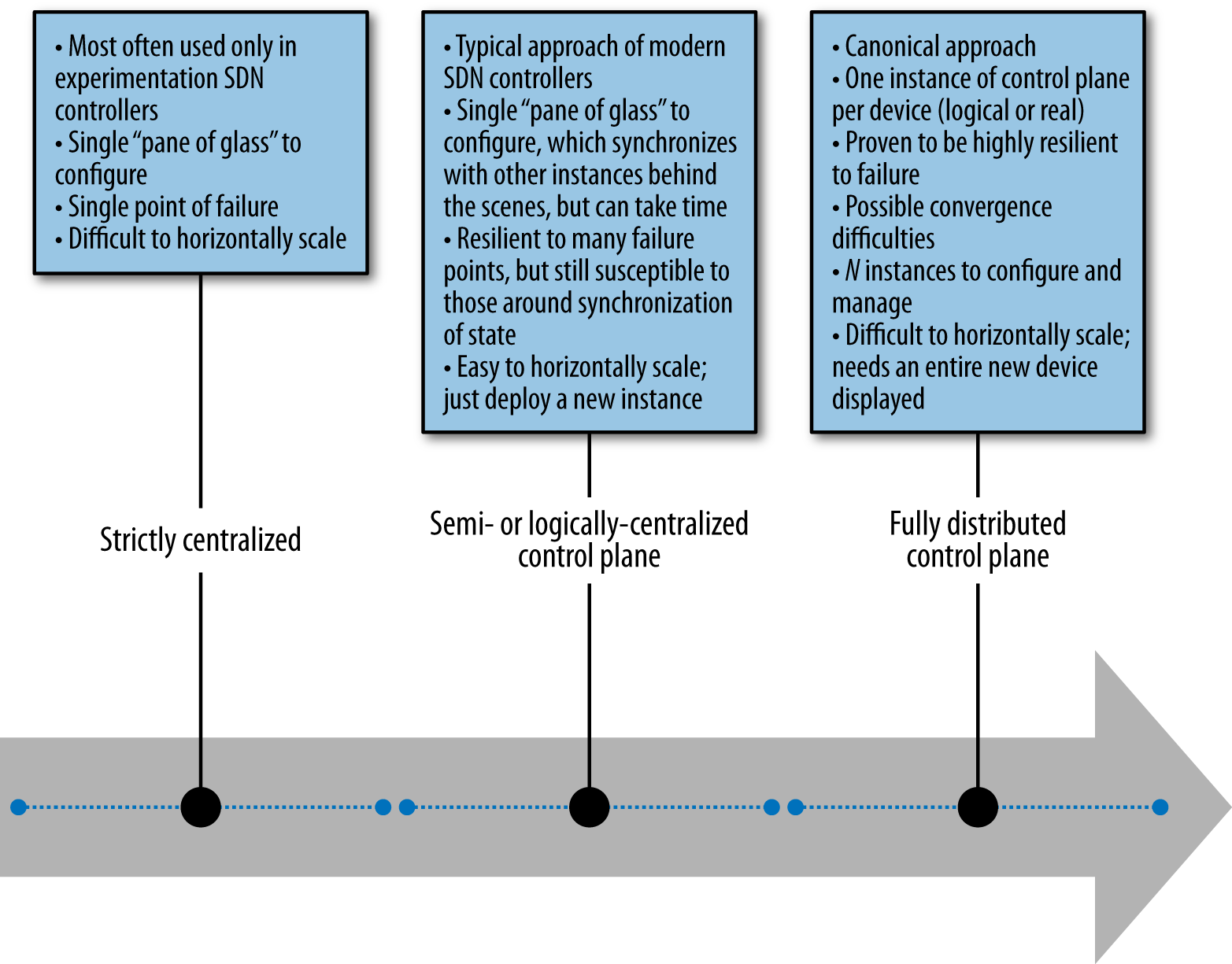 SDN - Software Defined Networks, Программно-конфигурируемые Сети - ПКС
SDN (Software-Defined Networking) - Программно-конфигурируемая сеть – это подход к построению и управлению сетевой инфраструктурой, при котором уровень управления (Control Plane) отделяется от уровня передачи данных (Data Plane) и реализуется программно. Это позволяет централизованно управлять сетью с помощью программного контроллера. SDN обеспечивает гибкую, адаптивную и экономичную архитектуру, способную эффективно адаптироваться под передачу больших потоков трафика.
Четыре основных принципа, четыре столпа SDN
Разделение плоскостей управления и передачи данных: Этот принцип подразумевает, что управление сетью отделяется от передачи данных, что позволяет централизованно управлять политиками и правилами маршрутизации, в то время как устройства сети занимаются только передачей данных. Это упрощает управление и повышает гибкость сети
Логически централизованное управление: В этой модели контроллеры могут находиться в разных местах, но работают как единое целое, предоставляя централизованный интерфейс для управления. Это позволяет использовать преимущества централизованного управления, сохраняя при этом распределенные ресурсы для повышения надежности и масштабируемости
Программируемость сети: SDN предоставляет возможность программирования сети через открытые интерфейсы и API, что позволяет разработчикам создавать и внедрять новые сетевые услуги и приложения без необходимости в сложных конфигурациях оборудования
Виртуализация: Этот принцип позволяет создавать логические сети поверх физической инфраструктуры, что обеспечивает большую гибкость в управлении ресурсами и возможность быстрого масштабирования сети в ответ на изменяющиеся требования бизнеса
SDN - Software Defined Networks, Программно-конфигурируемые Сети - ПКС
SDN (Software-Defined Networking) - Программно-конфигурируемая сеть – это подход к построению и управлению сетевой инфраструктурой, при котором уровень управления (Control Plane) отделяется от уровня передачи данных (Data Plane) и реализуется программно. Это позволяет централизованно управлять сетью с помощью программного контроллера. SDN обеспечивает гибкую, адаптивную и экономичную архитектуру, способную эффективно адаптироваться под передачу больших потоков трафика.
Карта сети (или сетевой планшет) является важным уровнем абстракции в архитектуре SDN и других сетевых технологиях. 
Визуализация сети: Карта сети предоставляет графическое представление сетевой инфраструктуры, что позволяет администраторам легче понимать топологию сети, ее компоненты и связи между ними. Это упрощает управление и мониторинг сети
Централизованное управление: Сетевой планшет служит интерфейсом для централизованного управления, позволяя администраторам конфигурировать и управлять сетевыми устройствами из единой точки. Это упрощает процесс управления и позволяет быстро вносить изменения в конфигурацию сети
Анализ и диагностика: Карта сети позволяет проводить анализ производительности и диагностику проблем, предоставляя информацию о состоянии устройств, трафике и других параметрах. Это помогает в быстром выявлении и устранении неполадок
Автоматизация и программируемость: Сетевые карты могут быть интегрированы с инструментами автоматизации, что позволяет автоматически обновлять конфигурации и управлять ресурсами на основе заданных политик. Это повышает эффективность работы сети и снижает вероятность ошибок
SDN - Software Defined Networks, Программно-конфигурируемые Сети - ПКС
SDN (Software-Defined Networking) - Программно-конфигурируемая сеть – это подход к построению и управлению сетевой инфраструктурой, при котором уровень управления (Control Plane) отделяется от уровня передачи данных (Data Plane) и реализуется программно. Это позволяет централизованно управлять сетью с помощью программного контроллера. SDN обеспечивает гибкую, адаптивную и экономичную архитектуру, способную эффективно адаптироваться под передачу больших потоков трафика.
История SDN
Разделение плоскостей управления и передачи данных в телефонных сетях, таких как AT&T, стало важным этапом в развитии сетевых технологий. Вот несколько примеров и объяснений, как это происходило:
Управление вызовами и передача данных: В традиционных телефонных системах управление вызовами (например, маршрутизация звонков) отделялось от передачи голосовых данных. Управление вызовами осуществлялось через специальные управляющие устройства, которые обрабатывали сигналы и управляли соединениями, в то время как голосовые данные передавались по отдельным каналам. Это позволяло более эффективно управлять сетью и оптимизировать ресурсы, так как управление и передача могли масштабироваться независимо друг от друга.
Протоколы и архитектура: В телефонных сетях использовались различные протоколы для управления вызовами, такие как Signaling System 7 (SS7), который обеспечивал обмен управляющей информацией между узлами сети. В то же время, передача голосовых данных происходила по аналоговым или цифровым каналам, что позволяло разделить управление и передачу на уровне протоколов и физической инфраструктуры.
Модульная архитектура: Современные телефонные системы, такие как те, что использует AT&T, применяют модульную архитектуру, где отдельные модули отвечают за управление и передачу данных. Например, в системах с мультиканальной передачей данные могут обрабатываться на одном уровне, в то время как управление осуществляется на другом, что позволяет улучшить производительность и надежность сети
SDN - Software Defined Networks, Программно-конфигурируемые Сети - ПКС
SDN (Software-Defined Networking) - Программно-конфигурируемая сеть – это подход к построению и управлению сетевой инфраструктурой, при котором уровень управления (Control Plane) отделяется от уровня передачи данных (Data Plane) и реализуется программно. Это позволяет централизованно управлять сетью с помощью программного контроллера. SDN обеспечивает гибкую, адаптивную и экономичную архитектуру, способную эффективно адаптироваться под передачу больших потоков трафика.
История SDN
История идей виртуализации в сетях включает несколько ключевых проектов, которые сыграли важную роль в развитии концепции программируемых сетей и, в конечном итоге, в появлении SDN (Software-Defined Networking).
VINI (Virtualized Network Infrastructure): Этот проект был разработан для создания виртуализированной сетевой инфраструктуры, позволяющей пользователям разрабатывать и тестировать новые сетевые протоколы и приложения в изолированной среде. VINI предоставлял возможность создания виртуальных сетей поверх физической инфраструктуры, что способствовало пониманию и разработке концепций, связанных с управлением сетями на программном уровне.
Cabo (Concurrent Architectures are Better than One): Этот проект исследовал идеи параллельных архитектур и их применение в сетевых системах. Cabo подчеркивал важность использования различных архитектур для оптимизации сетевых операций, что также способствовало пониманию необходимости гибкости и адаптивности в сетевых технологиях.
FON (Federated Open Networks): Этот проект сосредоточился на создании открытых сетей, которые могли бы объединять различные сети и устройства. FON способствовал идеям совместного использования ресурсов и сетевой виртуализации, что стало основой для дальнейших разработок в области SDN.
SDN - Software Defined Networks, Программно-конфигурируемые Сети - ПКС
SDN (Software-Defined Networking) - Программно-конфигурируемая сеть – это подход к построению и управлению сетевой инфраструктурой, при котором уровень управления (Control Plane) отделяется от уровня передачи данных (Data Plane) и реализуется программно. Это позволяет централизованно управлять сетью с помощью программного контроллера. SDN обеспечивает гибкую, адаптивную и экономичную архитектуру, способную эффективно адаптироваться под передачу больших потоков трафика.
История SDN
Программируемость сети стала ключевым аспектом в развитии программно-определяемых сетей (SDN). Одним из первых примеров, который иллюстрирует эту концепцию, является проект ANTS (Adaptive Network Traffic Simulation). 
ANTS использовал подход, основанный на алгоритмах, которые адаптировались к изменяющимся условиям сети, что позволило динамически управлять трафиком и ресурсами. Этот проект продемонстрировал, как программируемые сети могут улучшить эффективность и адаптивность сетевых операций.
 I2RS (Interface to the Routing System): Этот проект направлен на создание интерфейсов, которые позволят приложениям взаимодействовать с маршрутизаторами и другими сетевыми устройствами, обеспечивая более гибкую программируемость и управление сетевыми ресурсами
PCE (Path Computation Element): Этот подход позволяет вычислять оптимальные маршруты в сети на основе различных параметров и условий, что также способствует программируемости и автоматизации сетевых операций
SDN - Software Defined Networks, Программно-конфигурируемые Сети - ПКС
SDN (Software-Defined Networking) - Программно-конфигурируемая сеть – это подход к построению и управлению сетевой инфраструктурой, при котором уровень управления (Control Plane) отделяется от уровня передачи данных (Data Plane) и реализуется программно. Это позволяет централизованно управлять сетью с помощью программного контроллера. SDN обеспечивает гибкую, адаптивную и экономичную архитектуру, способную эффективно адаптироваться под передачу больших потоков трафика.
История SDN
Программируемость сети и концепция активных сетей (Active Networks, AN) представляют собой важные вехи в развитии сетевых технологий. Активные сети позволяют пользователям внедрять код в сетевые устройства, что обеспечивает гибкость и адаптивность сетевых операций.
Активные Сети (Active Networks, AN): Это концепция, которая позволяет пользователям выполнять код в сетевых устройствах, что дает возможность изменять поведение сети в реальном времени. Проект AN был разработан в различных университетах, включая MIT и UC Berkeley.
Capsules: Это единицы кода, которые могут быть внедрены в активные сети. Они представляют собой небольшие программы, которые выполняются на узлах сети, позволяя динамически изменять маршрутизацию и обработку данных.
Joust JVM: Это реализация виртуальной машины Java, предназначенная для активных сетей. Она позволяет выполнять Java-код на сетевых устройствах, что обеспечивает большую гибкость в управлении сетевыми ресурсами.
Switchware: Это проект, который разрабатывался в рамках активных сетей и позволял программировать поведение коммутаторов, обеспечивая более высокую степень управления трафиком.
Smart Packets: Это пакеты данных, которые содержат код, позволяющий выполнять определенные действия на узлах сети. Они могут адаптироваться к условиям сети и изменять свое поведение в зависимости от ситуации.
NetScript: Это язык программирования, разработанный для управления активными сетями, который позволяет пользователям писать сценарии для изменения поведения сети.
SDN - Software Defined Networks, Программно-конфигурируемые Сети - ПКС
SDN (Software-Defined Networking) - Программно-конфигурируемая сеть – это подход к построению и управлению сетевой инфраструктурой, при котором уровень управления (Control Plane) отделяется от уровня передачи данных (Data Plane) и реализуется программно. Это позволяет централизованно управлять сетью с помощью программного контроллера. SDN обеспечивает гибкую, адаптивную и экономичную архитектуру, способную эффективно адаптироваться под передачу больших потоков трафика.
История SDN
Программируемость сети и концепция активных сетей (Active Networks, AN) представляют собой важные вехи в развитии сетевых технологий. Активные сети позволяют пользователям внедрять код в сетевые устройства, что обеспечивает гибкость и адаптивность сетевых операций.
Причины ограниченного распространения активных сетей
Несмотря на инновационность, подход активных сетей не получил широкого распространения по нескольким причинам:
Безопасность: Позволяя пользователям внедрять код в сеть, активные сети создают потенциальные уязвимости, что вызывает опасения по поводу безопасности.
Сложность: Управление и мониторинг активных сетей требуют значительных усилий и ресурсов, что усложняет их внедрение в существующие инфраструктуры.
Стандартизация: В отличие от более традиционных подходов, активные сети не имели четких стандартов, что затрудняло их интеграцию с существующими сетевыми технологиями.
Технологический прогресс: С развитием технологий виртуализации и SDN, многие идеи активных сетей были реализованы в более безопасной и управляемой форме, что снизило интерес к активным сетям.
SDN - Software Defined Networks, Программно-конфигурируемые Сети - ПКС
SDN (Software-Defined Networking) - Программно-конфигурируемая сеть – это подход к построению и управлению сетевой инфраструктурой, при котором уровень управления (Control Plane) отделяется от уровня передачи данных (Data Plane) и реализуется программно. Это позволяет централизованно управлять сетью с помощью программного контроллера. SDN обеспечивает гибкую, адаптивную и экономичную архитектуру, способную эффективно адаптироваться под передачу больших потоков трафика.
История SDN
Эти проекты помогли сформировать несколько ключевых идей, которые легли в основу SDN:
Виртуализация: Концепция виртуализации сетевых ресурсов, предложенная в VINI и FON, стала основополагающей для SDN, позволяя создавать логически изолированные сети на основе физической инфраструктуры.
Гибкость и программируемость: Идеи, представленные в Cabo, о необходимости использования различных архитектур для оптимизации сетевых процессов, нашли отражение в SDN, где акцент сделан на программируемости сетевых устройств и централизованном управлении.
Несмотря на их вклад, проекты имели и свои ограничения:
Сложность реализации: Виртуализация сетей, как в VINI, требовала значительных ресурсов и сложных механизмов управления, что затрудняло внедрение в реальных условиях.
Безопасность: Открытые сети, как в FON, сталкивались с проблемами безопасности, так как объединение различных сетей увеличивало риски уязвимостей.
Отсутствие стандартизации: Многие идеи, представленные в этих проектах, не имели четких стандартов, что ограничивало их применение и интеграцию с существующими технологиями.
SDN - Software Defined Networks, Программно-конфигурируемые Сети - ПКС
SDN (Software-Defined Networking) - Программно-конфигурируемая сеть – это подход к построению и управлению сетевой инфраструктурой, при котором уровень управления (Control Plane) отделяется от уровня передачи данных (Data Plane) и реализуется программно. Это позволяет централизованно управлять сетью с помощью программного контроллера. SDN обеспечивает гибкую, адаптивную и экономичную архитектуру, способную эффективно адаптироваться под передачу больших потоков трафика.
История SDN
История управления сетями с коммутацией пакетов включает несколько ключевых протоколов и проектов, которые способствовали развитию концепции программируемых сетей и SDN.
Протокол FORCES (Forwarding and Control Element Separation). Протокол FORCES был разработан для разделения функций управления и передачи данных в сетевых устройствах. Он позволял создать более гибкие и масштабируемые архитектуры, где управляющие элементы (control elements) могли взаимодействовать с элементами передачи (forwarding elements) через стандартизованный интерфейс. Это разделение способствовало улучшению управляемости и адаптивности сетей, что стало важным шагом к SDN.
Проект RCP (Routing Control Platform). Проект RCP был направлен на создание платформы для управления маршрутизацией в сетях. Он предлагал централизованный подход к управлению маршрутами, позволяя операторам более эффективно контролировать и оптимизировать маршрутизацию. RCP продемонстрировал, как централизованное управление может улучшить производительность сети и упростить управление, что стало основой для дальнейших разработок в области SDN.
Проект Ethane. Ethane был экспериментальным проектом, который исследовал идеи централизованного управления сетевыми политиками. Он предлагал архитектуру, в которой управляющий элемент определял политику доступа и маршрутизации для всех устройств в сети. Ethane продемонстрировал, как централизованное управление может улучшить безопасность и управляемость сети, что также повлияло на концепцию SDN.
SDN - Software Defined Networks, Программно-конфигурируемые Сети - ПКС
SDN (Software-Defined Networking) - Программно-конфигурируемая сеть – это подход к построению и управлению сетевой инфраструктурой, при котором уровень управления (Control Plane) отделяется от уровня передачи данных (Data Plane) и реализуется программно. Это позволяет централизованно управлять сетью с помощью программного контроллера. SDN обеспечивает гибкую, адаптивную и экономичную архитектуру, способную эффективно адаптироваться под передачу больших потоков трафика.
История SDN
История управления сетями с коммутацией пакетов включает несколько ключевых протоколов и проектов, которые способствовали развитию концепции программируемых сетей и SDN.
Значение и вклад в SDN
Разделение функций: Проекты, такие как FORCES, способствовали пониманию важности разделения функций управления и передачи данных, что стало основополагающим для SDN.
Централизованное управление: RCP и Ethane продемонстрировали преимущества централизованного управления, что позволило упростить управление сетями и улучшить их производительность.
Гибкость и адаптивность: Все три проекта способствовали созданию более гибких и адаптивных сетевых архитектур, что является важным аспектом SDN.
Ограничения
Сложность интеграции: Реализация протоколов и платформ, таких как FORCES и RCP, могла быть сложной и требовала значительных изменений в существующей инфраструктуре.
Безопасность: Централизованное управление, как в Ethane, поднимало вопросы безопасности, так как одно уязвимое место могло угрожать всей сети.
Стандартизация: Отсутствие четких стандартов для реализации этих концепций ограничивало их широкое применение и интеграцию с существующими технологиями.
SDN - Software Defined Networks, Программно-конфигурируемые Сети - ПКС
SDN (Software-Defined Networking) - Программно-конфигурируемая сеть – это подход к построению и управлению сетевой инфраструктурой, при котором уровень управления (Control Plane) отделяется от уровня передачи данных (Data Plane) и реализуется программно. Это позволяет централизованно управлять сетью с помощью программного контроллера. SDN обеспечивает гибкую, адаптивную и экономичную архитектуру, способную эффективно адаптироваться под передачу больших потоков трафика.
История SDN
История управления сетями с коммутацией пакетов включает несколько ключевых протоколов и проектов, которые способствовали развитию концепции программируемых сетей и SDN.
Значение и вклад в SDN
Разделение функций: Проекты, такие как FORCES, способствовали пониманию важности разделения функций управления и передачи данных, что стало основополагающим для SDN.
Централизованное управление: RCP и Ethane продемонстрировали преимущества централизованного управления, что позволило упростить управление сетями и улучшить их производительность.
Гибкость и адаптивность: Все три проекта способствовали созданию более гибких и адаптивных сетевых архитектур, что является важным аспектом SDN.
Ограничения
Сложность интеграции: Реализация протоколов и платформ, таких как FORCES и RCP, могла быть сложной и требовала значительных изменений в существующей инфраструктуре.
Безопасность: Централизованное управление, как в Ethane, поднимало вопросы безопасности, так как одно уязвимое место могло угрожать всей сети.
Стандартизация: Отсутствие четких стандартов для реализации этих концепций ограничивало их широкое применение и интеграцию с существующими технологиями.
SDN - Software Defined Networks, Программно-конфигурируемые Сети - ПКС
SDN (Software-Defined Networking) - Программно-конфигурируемая сеть – это подход к построению и управлению сетевой инфраструктурой, при котором уровень управления (Control Plane) отделяется от уровня передачи данных (Data Plane) и реализуется программно. Это позволяет централизованно управлять сетью с помощью программного контроллера. SDN обеспечивает гибкую, адаптивную и экономичную архитектуру, способную эффективно адаптироваться под передачу больших потоков трафика.
История SDN
Итак, история SDN охватывает более 25 лет, несмотря на рост популярности концепции в последние годы. Термин SDN был введен в 2009 году, но идеи, лежащие в его основе, имеют более глубокие корни.
Этапы развития SDN
Активные сети:
Первые попытки сделать сети программируемыми.
Включают виртуализацию сети и демультиплексинг на маршрутизаторах.
Привели к концепциям, таким как NFV (виртуализация сетевых функций).
Мифы:
Пользователи не всегда пишут программы для пакетов.
Пакеты не обязательно должны содержать Java-код.
Разделение управления и передачи данных:
Прагматичный подход к программируемости в управлении сетью.
Разработка OpenSource интерфейсов и логически централизованного управления (например, RCP).
Важные вклады:
Логически централизованное управление.
Технологии для распределенного управления состояниями.
Мифы:
Логически централизованное управление нарушает принципы разделения судьбы.
SDN - Software Defined Networks, Программно-конфигурируемые Сети - ПКС
SDN (Software-Defined Networking) - Программно-конфигурируемая сеть – это подход к построению и управлению сетевой инфраструктурой, при котором уровень управления (Control Plane) отделяется от уровня передачи данных (Data Plane) и реализуется программно. Это позволяет централизованно управлять сетью с помощью программного контроллера. SDN обеспечивает гибкую, адаптивную и экономичную архитектуру, способную эффективно адаптироваться под передачу больших потоков трафика.
История SDN
Итак, история SDN охватывает более 25 лет, несмотря на рост популярности концепции в последние годы. Термин SDN был введен в 2009 году, но идеи, лежащие в его основе, имеют более глубокие корни.
Этапы развития SDN
OpenFlow и сетевые операционные системы:
OpenFlow как первый широко распространенный интерфейс между плоскостью управления и программируемыми устройствами.
Вклады:
Обобщение сетевых устройств и функций.
Введение сетевой операционной системы с тремя уровнями.
Мифы:
Первый пакет каждого потока не обязательно идет к контроллеру.
Контроллеры не обязательно должны быть централизованными.
SDN и OpenFlow не эквивалентны.
SDN - Software Defined Networks, Программно-конфигурируемые Сети - ПКС
SDN (Software-Defined Networking) - Программно-конфигурируемая сеть – это подход к построению и управлению сетевой инфраструктурой, при котором уровень управления (Control Plane) отделяется от уровня передачи данных (Data Plane) и реализуется программно. Это позволяет централизованно управлять сетью с помощью программного контроллера. SDN обеспечивает гибкую, адаптивную и экономичную архитектуру, способную эффективно адаптироваться под передачу больших потоков трафика.
История SDN
Итак, история SDN охватывает более 25 лет, несмотря на рост популярности концепции в последние годы. Термин SDN был введен в 2009 году, но идеи, лежащие в его основе, имеют более глубокие корни.

Основные уроки
Важно сбалансировать видение и прагматизм в разработке SDN.
OpenFlow стал успешным благодаря нахождению золотой середины между идеальной программируемой сетью и реальным оборудованием.
Необходимо учитывать баланс между идеальным и практическим при распространении концепций SDN на другие части сети.


Заключение
История SDN демонстрирует эволюцию идей и технологий, которые формируют современное сетевое управление, подчеркивая важность как инноваций, так и практических решений.